Применение производной в физике
Презентацию подготовила :
Егорова Дарья. 
Предмет: Алгебра
Преподаватель:
Орлова Ирина Анатольевна
Направление производной                в физике:
Скорость материальной точки
 Мгновенная скорость как физический смысл производной 
Мгновенное значение силы переменного тока 
Мгновенное значение ЭДС электромагнитной индукции
Максимальная мощность
Скорость материальной точки
Пусть зависимость пути s от времени t в данном прямолинейном движении
материальной точки выражается уравнением s = f(t) и t0 -некоторый
момент времени. Рассмотрим другой момент времени t, обозначим ∆t = t - t0 и вычислим приращение пути:∆s = f(t0 + ∆t) - f(t0). Отношение ∆s / ∆t называют средней скоростью движения за
время ∆t, протекшее от исходного момента t0. Скоростью
называют предел этого отношения при ∆t → 0.
Среднее ускорение неравномерного движения в интервале (t; t + ∆t) - это
величина <a>=∆v / ∆t. Мгновенным ускорением материальной
точки в момент времени t будет предел среднего ускорения:
                      



То есть первая производная по времени (v'(t)).
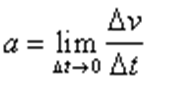 Пример решения задач
Задача.Зависимость пройденного телом пути от времени задается уравнением:
s = A+Bt + Ct2 +Dt3 (C = 0,1 м/с, D = 0,03 м/с2). 
Определить время после начала движения, через которое ускорение тела будет равно 2 м/с2.

Решение:
v(t) = s'(t) = B + 2Ct + 3Dt2;    
a(t) = v'(t) = 2C + 6Dt = 0,2 + 0,18t = 2;
                            1,8 =  0,18t;    t = 10 c
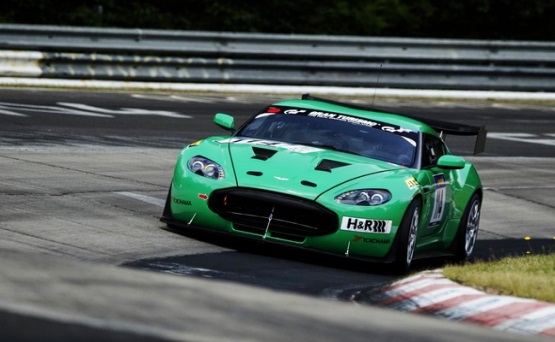 Мгновенная скорость как физический смысл производной
Физический смысл производной x`(t) от непрерывной функции x(t) в точке t0 – есть мгновенная скорость изменения величины функции, при условии, что изменение аргумента Δt стремится к нулю.
Мгновенная скорость (величина пути, пройденного за мгновение) и есть производная величина от функции, описывающей путь самолёта по времени. Мгновенная скорость - это и есть физический смысл производной
Мгновенное значение ЭДС электромагнитной индукции
Согласно закону электромагнитной индукции:


Например, при равномерном вращении проводящего контура площадью S в однородном магнитном поле с индукцией B c угловой скоростью       магнитный поток, пронизывающий данный контур, изменяется по закону 

Тогда
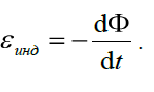 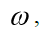 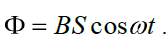 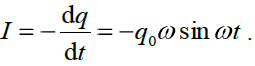 Например, при электромагнитных колебаниях, возникающих в колебательном контуре заряд на обкладках конденсатора изменяется
 по закону 


   Тогда
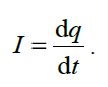 Мгновенное значение силы переменного тока
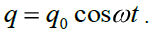 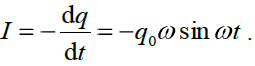 Максимальная мощность
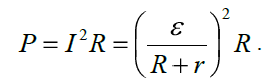 Мощность тока    
Известно, что функция имеет экстремум (max или min) в точке в которой ее производная равна нулю. В данном случае 

 
Из решения полученного уравнения следует, что максимальная мощность при нагрузке может быть достигнута, если ее сопротивление R равно внутреннему сопротивлению источника тока r. Т.е.
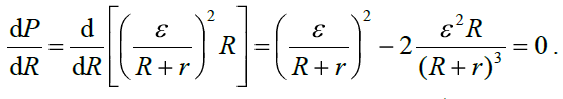 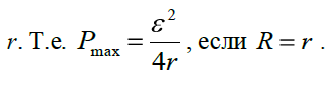 Решение       задач
Задач
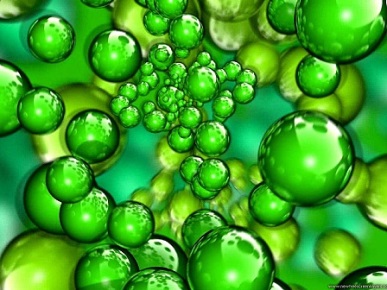 Теплота
Задача. Вычислить количество теплоты, которое необходимо для того, чтобы нагреть 1 кг вещества от 0 градусов до t градусов (по Цельсию).
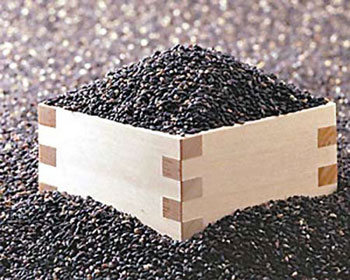 Решение
Пусть Q=Q(t).
Рассмотрим малый отрезок [t; t+t], 
на этом отрезке 
Q=c(t) • t
c(t)= Q/t
При t0  lim Q/t =Q′(t)
                   t0
               c(t)=Q′(t)
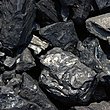 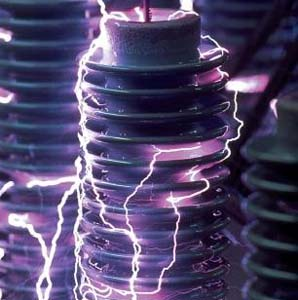 Заряд
Задача. Вычислить силу тока I, который несет на себе заряд, заданный зависимостью q=qm cos ω0t (Кл) через поперечное сечение проводника.
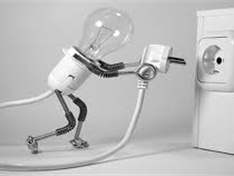 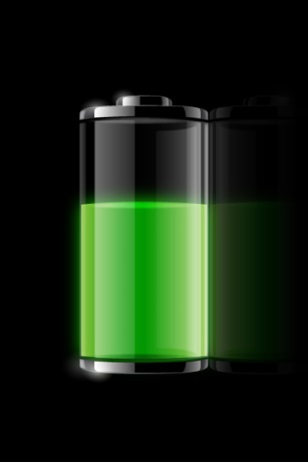 Таким образом, применение производной довольно широко. В связи  с быстрой эволюцией вычислительных систем, дифференциальное исчисление становиться всё более актуальным в решении как простых, так и сверхсложных задач.